The university of Texas at El Paso computer science
Ann Q. Gates
Professor and Chair  
Director - CREST CyberShare Center of Excellence
Director - CAHSI INCLUDES

Martine Ceberio
Professor
Five-Year Growth2014-2018
Support for Change
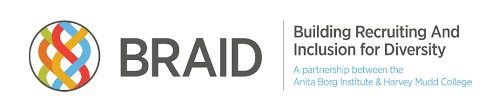 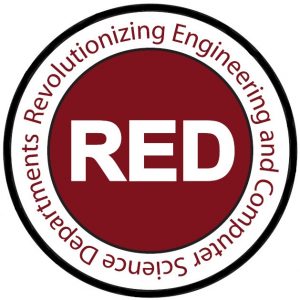 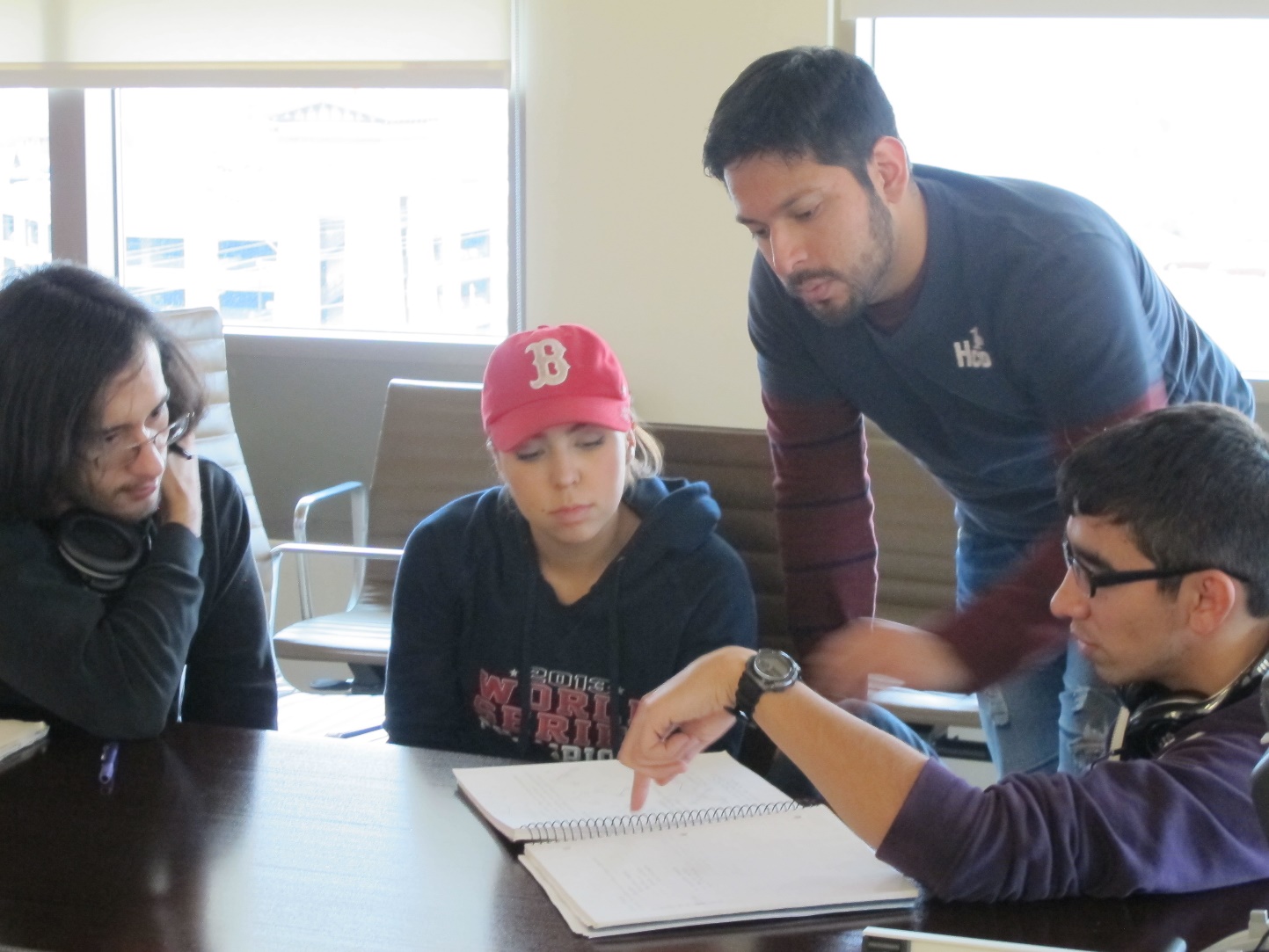 Peer-Led Team Learning
Undergraduate students lead near-peers in activities designed to enhance conceptual knowledge of course. 
Origins: (Dr.  Gosser City College of New York, Chemistry education)
CAHSI adapted by incorporating cooperative learning elements
Positive Interdependence
Individual Accountability
Group Processing
Social Skills
Face-to-Face Promotive Interaction
PLTL: Impact on Hispanics and Women
Hispanic students showed significant increases in course completion 
	after PLTL was implemented,  x2(1, N=2716)=17.4, p<.01.
PLTL: Self-efficacy
Students reported that PLTL increased their self-efficacy in computing (scale mean=7.93/10, S.D. 2.31, n=284)

“I was always worried that I don’t know enough, or [there are] some programming strategies that I haven’t quite gotten yet… [but] I feel that I can really break a problem down into smaller steps and build my way up. And I think that’s a good skill to learn for programming and I also think that I work well in groups.  I know that in jobs you’re always going to work in groups.”
[Speaker Notes: 1=strong decrease 
10=strong increase]
A comprehensive model
Affinity Research Groups
An ARG is a non-hierarchical
model that promotes:
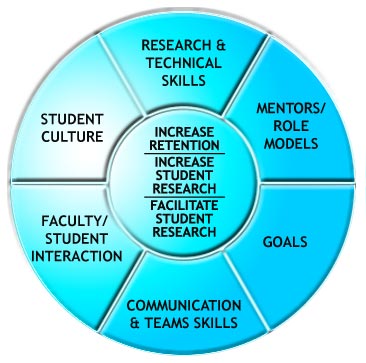 Collection of best practices
Cooperative group interaction 
Deliberate and intentional  development and practice of skills
Support structures
Expand participation by recruiting 
students who may not normally be 
involved in research
ARG: Benefits for Hispanic Students
87% of students reported that they were more likely to attend graduate school because of their ARG experience
**p<.01, *p<.05 ; independent samples t-tests
ARG: Entering the professional research community
*** p<.001, **p<.01; independent samples t-tests
Reimagining CS
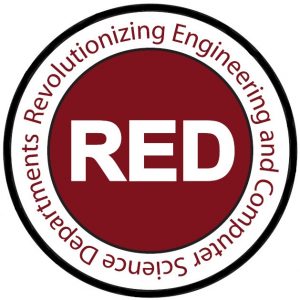 NSF Grant 1042341
Re-imagining what it means to learn, whose knowledge counts, and  what counts as knowledge.
CAHSI-GoogleProblem Solving Courses
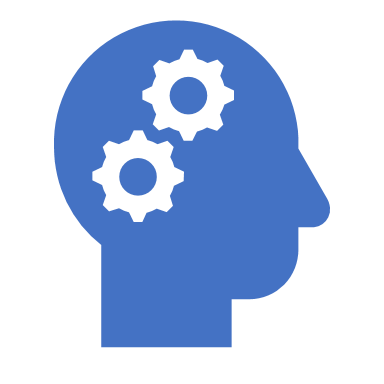 Features
We're problem solvers, as computer scientists. And yet, it feels like we have stopped, or forgotten, or been too busy to make it more explicit in our regular (core) classes. The problem-solving course is our remedy.
One of the biggest things that we have learned by running these classes is how... we're seeing big holes in our curriculum. This is forcing us to understand what students want to get out of our program… we need to be more proactive to actually train them to do the stuff they need to do on the job.
CAHSI-GoogleProblem Solving CoursesFaculty Reflections
Problem Solving as a Learning Environment Focused on Process
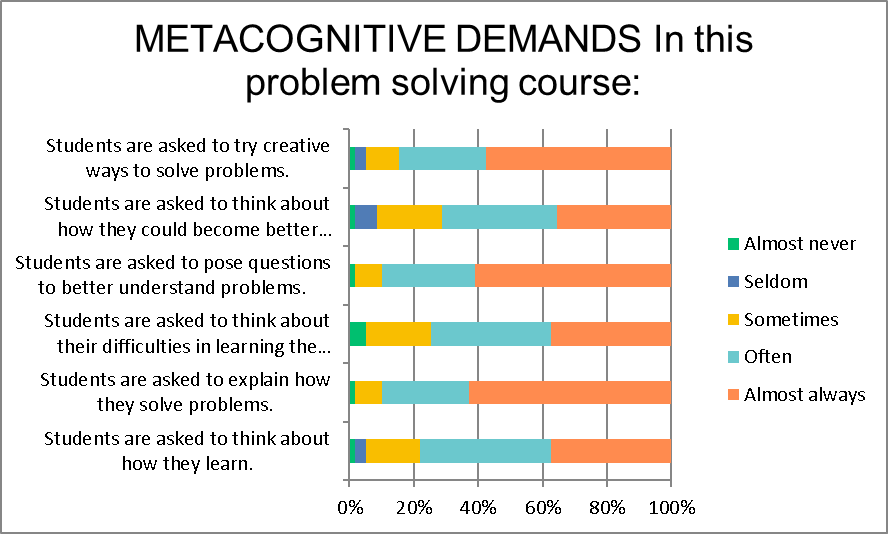 Students in the spring 2019 survey cohort state that their problem-solving courses help them develop metacognitive skills. Specifically:
Solve creatively 
Pose questions about the problem
Explain HOW they solve problems 
more than 80% state  often/almost always
Competitive Positions
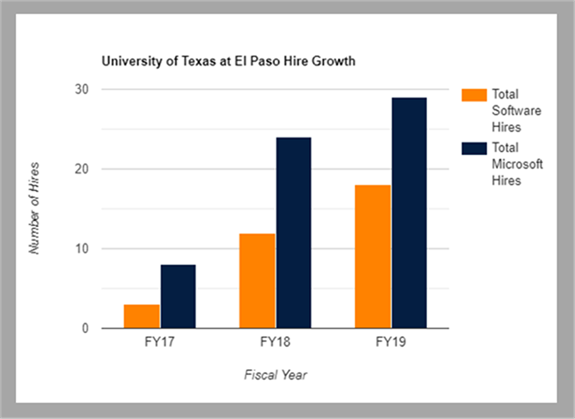 Microsoft Hires
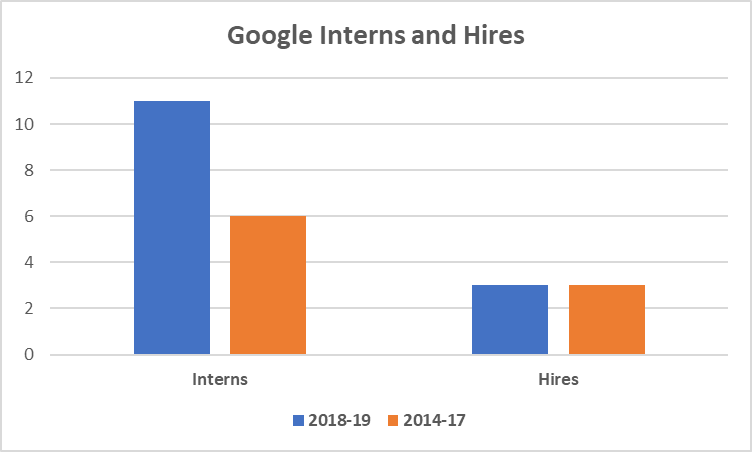 10 interns in FY19 vs. 3 previous year.
Other courses
One-Credit Hour Course Cyber Security

Salamah Salamah*





*Collaboration with ARL and industry
Workshop-style course introducing students to:
Current software vulnerabilities
Cyber operation techniques 
Defense and mitigation techniques
Cybersecurity analysis tools 
10 workshops in total including:
Route hijacking
Buffer overflow
Android security
Reverse engineering
Digital forensics
18
Discrete Structures as a 1+2 Sequence
Discrete Math used was a bottleneck in our curriculum
Lack of genuine alignment and motivation for our CS students
Split into a 1hr + 2 hrs sequence, offered along with CS1 and CS2
CS1 Redesign
On-going CS2 redesign
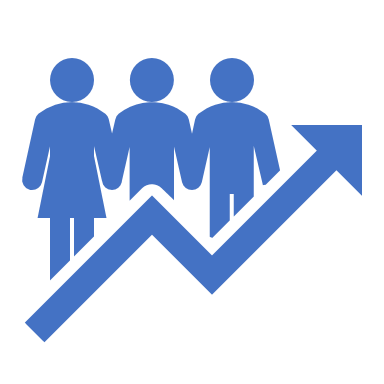 Focus on growth and skills
Focus on problem solving
Emphasis on extracurricular opportunities (such as internships)
All while adjusting to growing enrollment
Faculty Brownbag Meetings
Increase communication between faculty
Increase collegiality
Center conversations on students’ success 
Student success is always our concern
Exchanging ideas on student success makes our efforts more efficient
Departmental Climate
[Speaker Notes: If your department collects student data regarding such things as classroom environment, students’ experiences in the department regarding sense of community and belonging, access to opportunities, and/or how students identify with the discipline, it can be impactful to engage faculty in discussions about student perspectives on these issues.  If the department does not collect data, then working as a team with a social scientist to design a survey to assess student climate and experiences can create ownership on improving student climate.  Preparing and training teaching and instructional assistants is another important aspect of establishing inclusive environments, in particular considering that they are your eyes and ears for identifying and connecting with at risk students.]
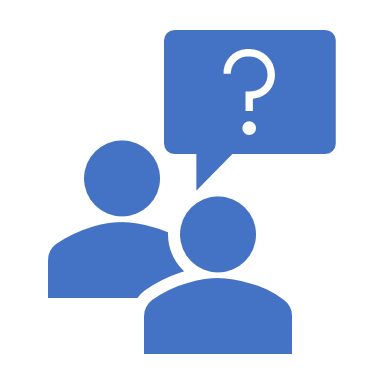 Questions
agates@utep.edu
mceberio@utep.edu